DD South 5 LCRZ/FDP 2017-SU-011
Sully District Council & WFCCA
Land Use and Transportation Committee
November 7, 2017
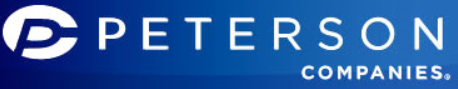 DD South Campus | Currently Approved
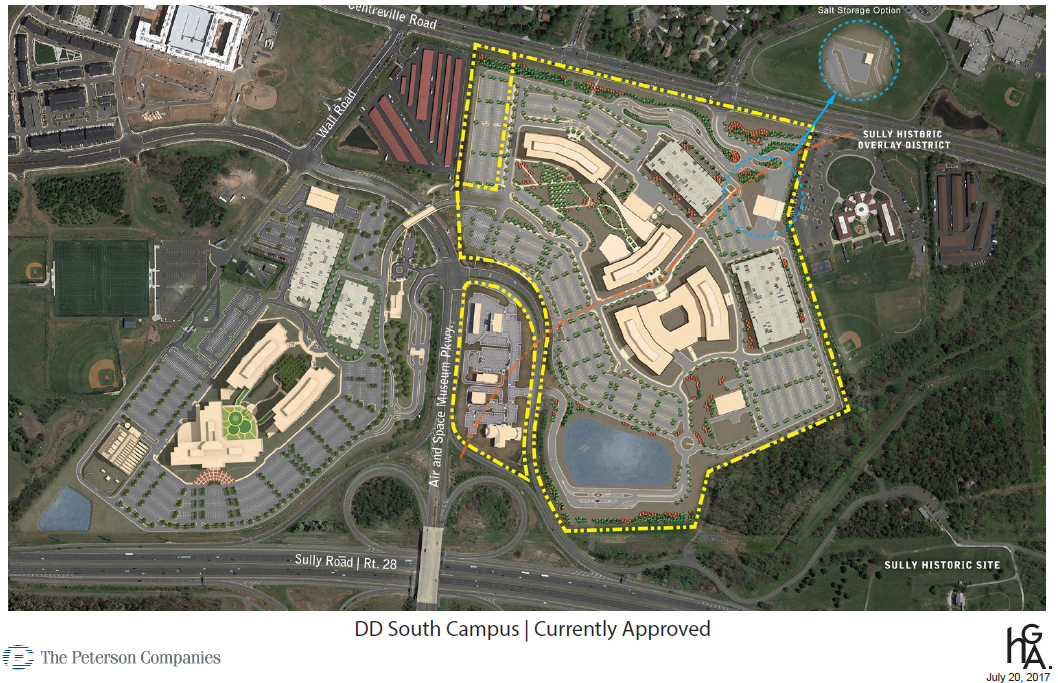 DD South Campus | Proposed DD5
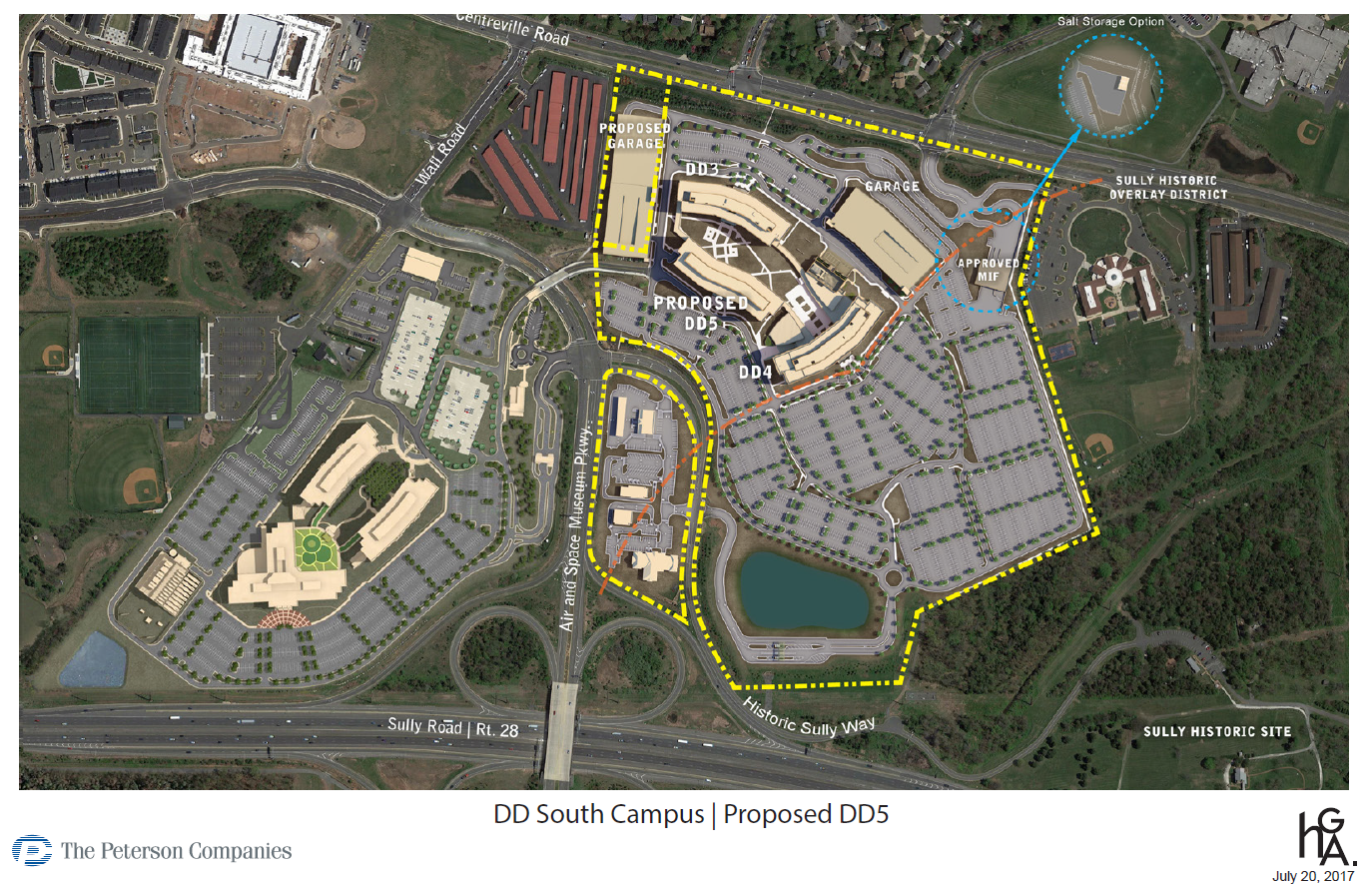 Dulles Discovery South | Proposed Layout Exhibit
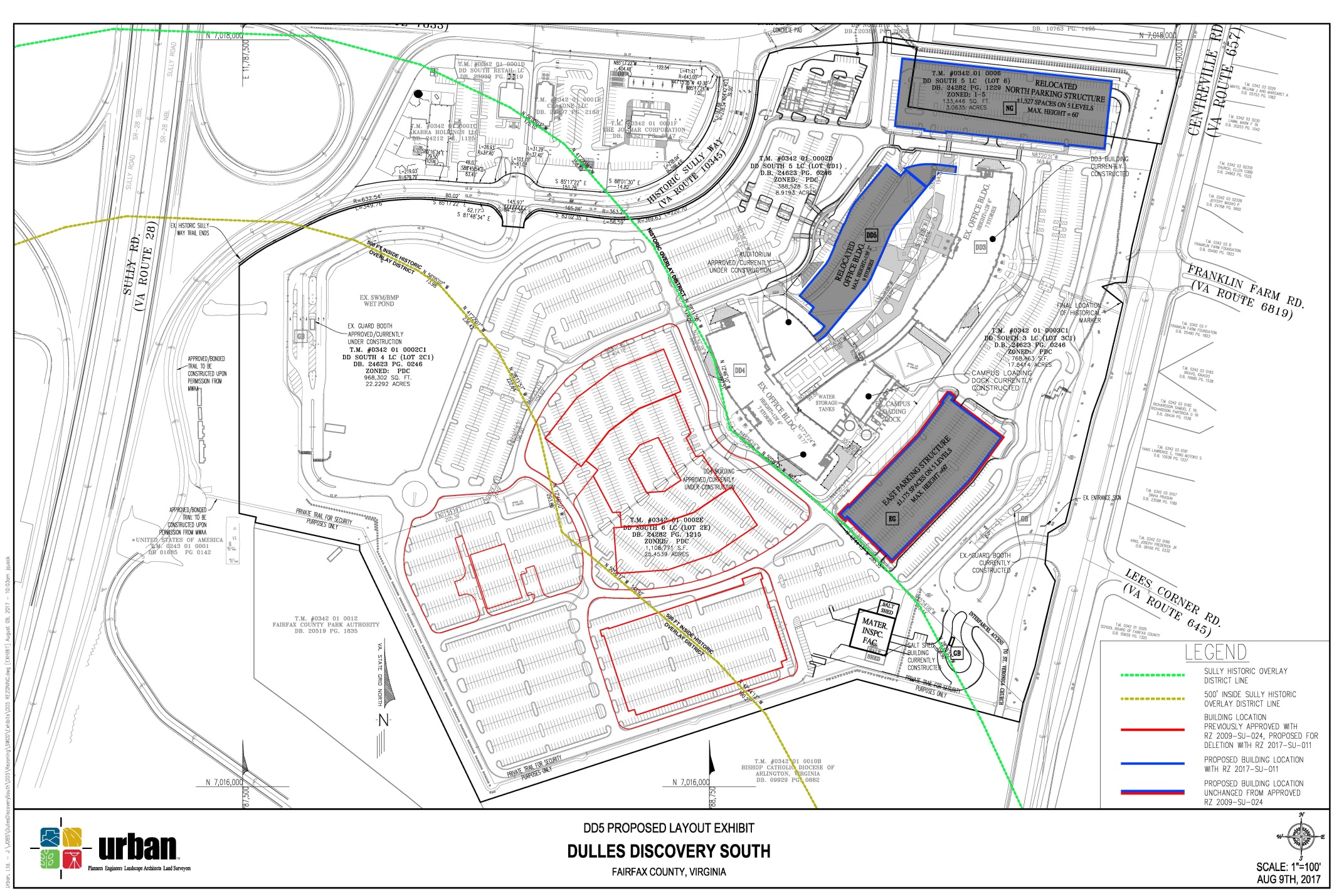 DD South Campus | Camera Locations
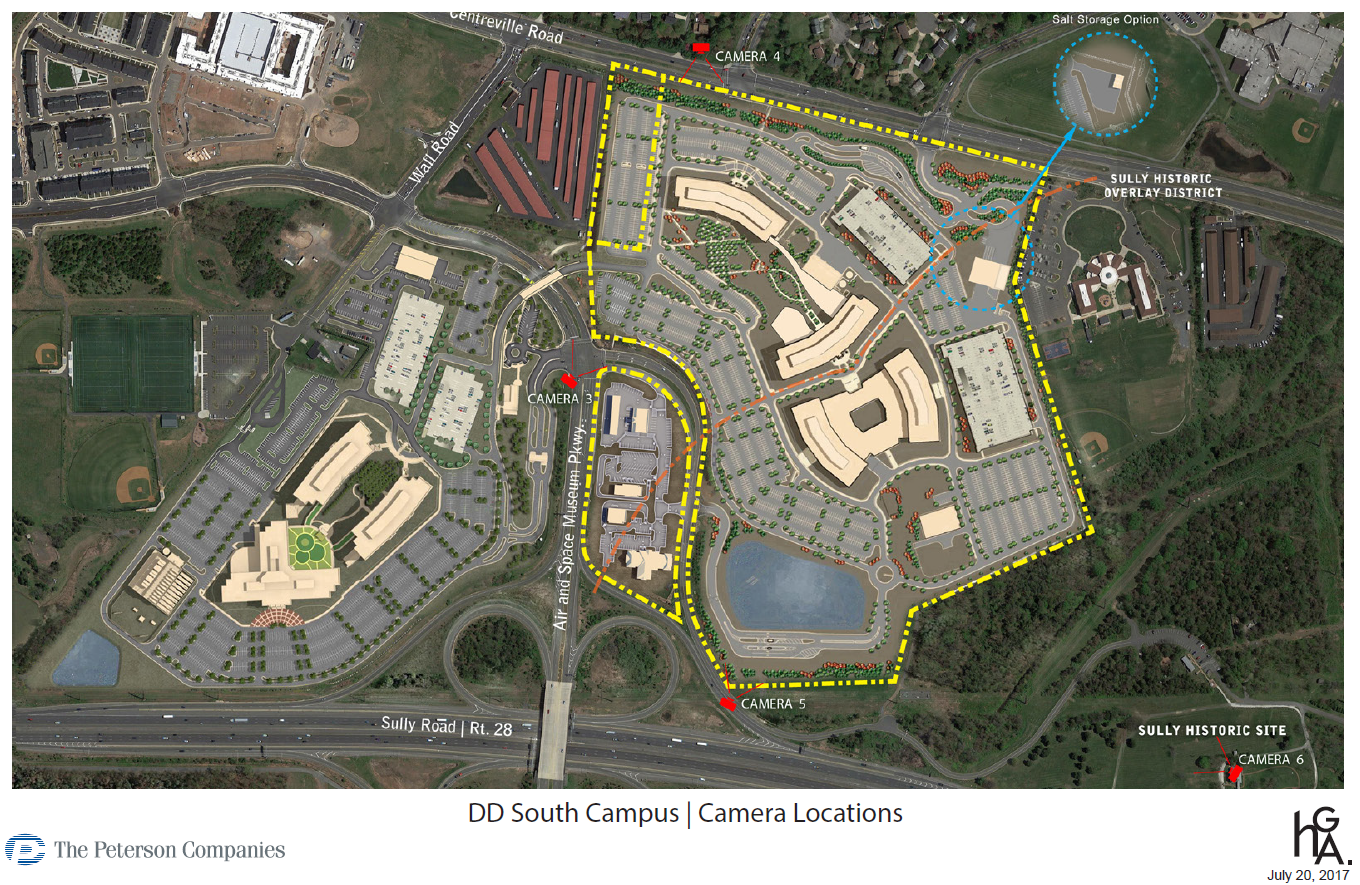 DD South Campus | Camera 3 - Air and Space Parkway Perspective | 
Currently Approved
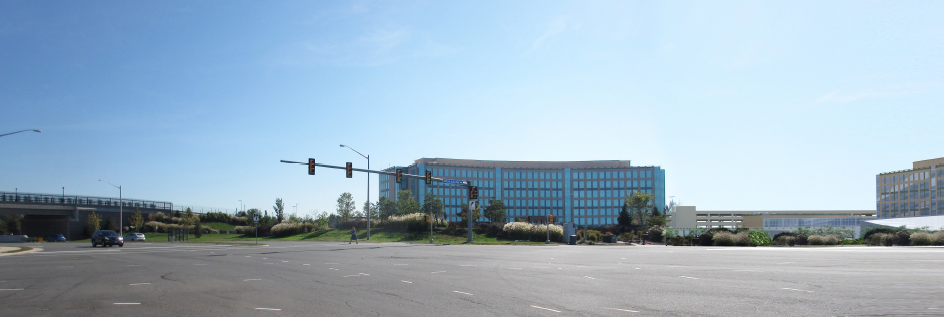 DD South Campus | Camera 3 - Air and Space Parkway Perspective | Proposed
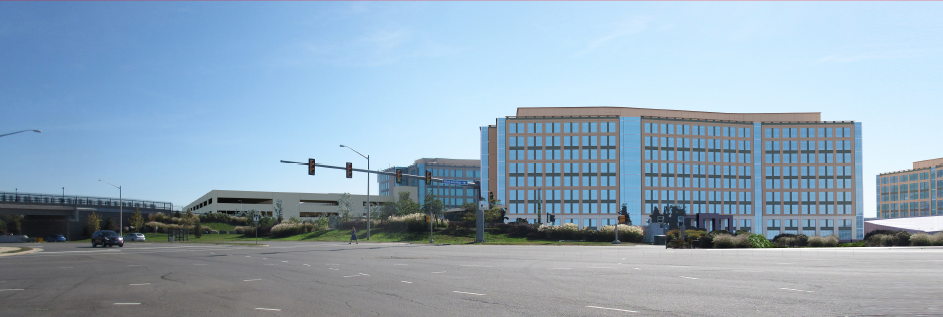 DD South Campus | Camera 4 - Centreville Road Perspective | Currently Approved
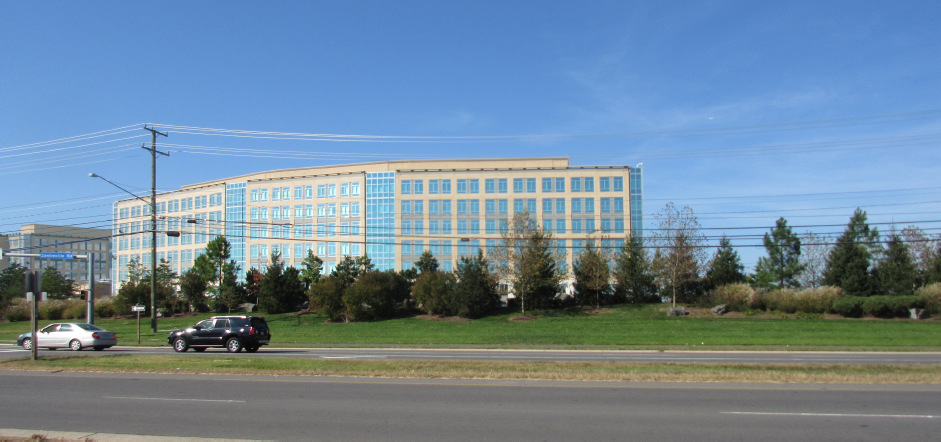 DD South Campus | Camera 4 - Centreville Road Perspective | Proposed
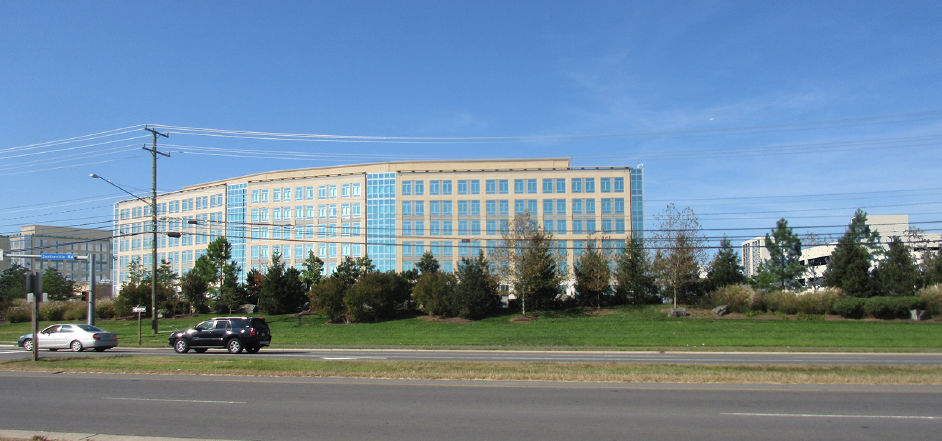 DD South Campus | Centreville Road Buffers: Plan
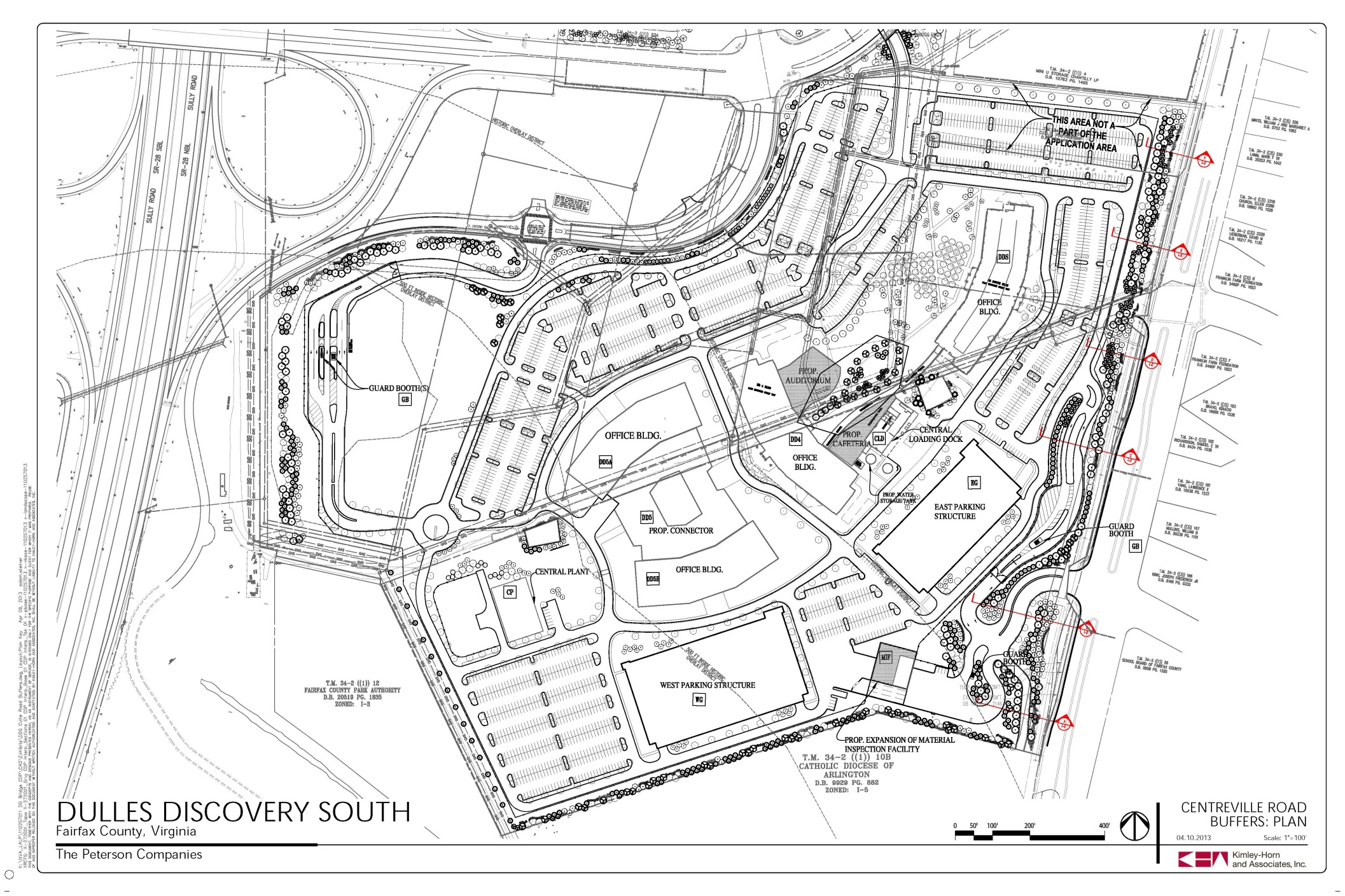 Dulles Discovery South – Centreville Road Buffers
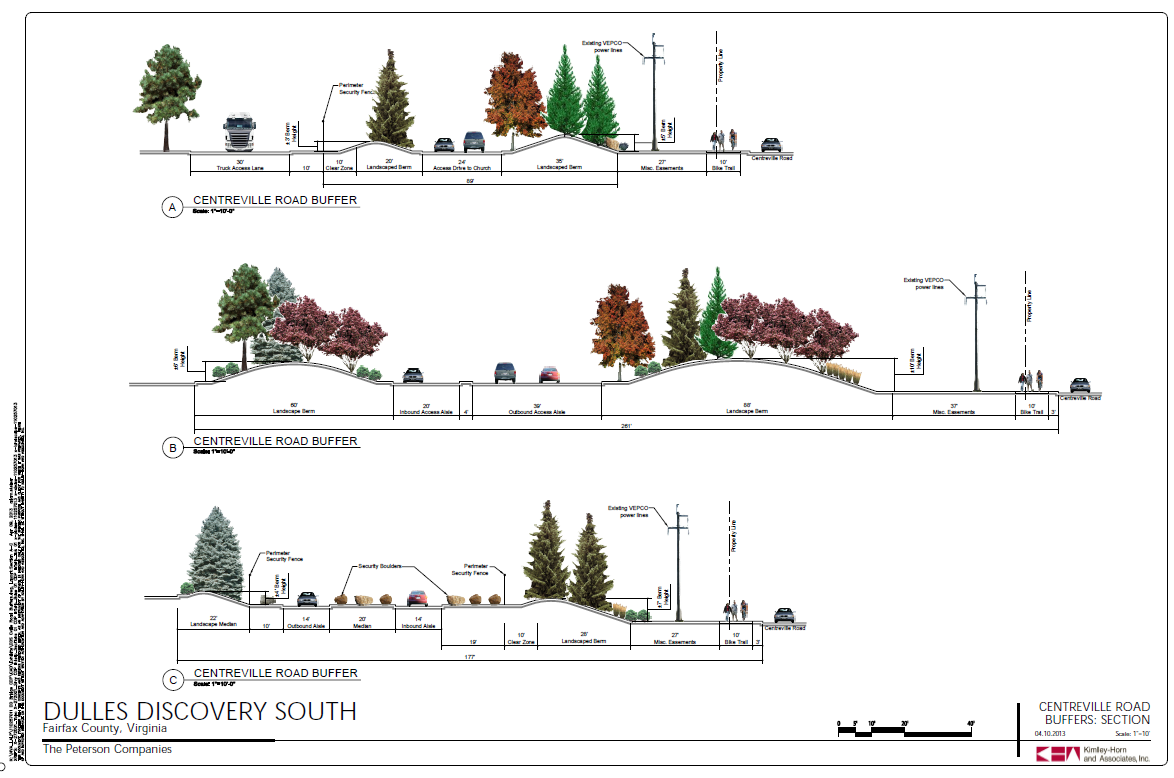 Dulles Discovery South – Centreville Road Buffers
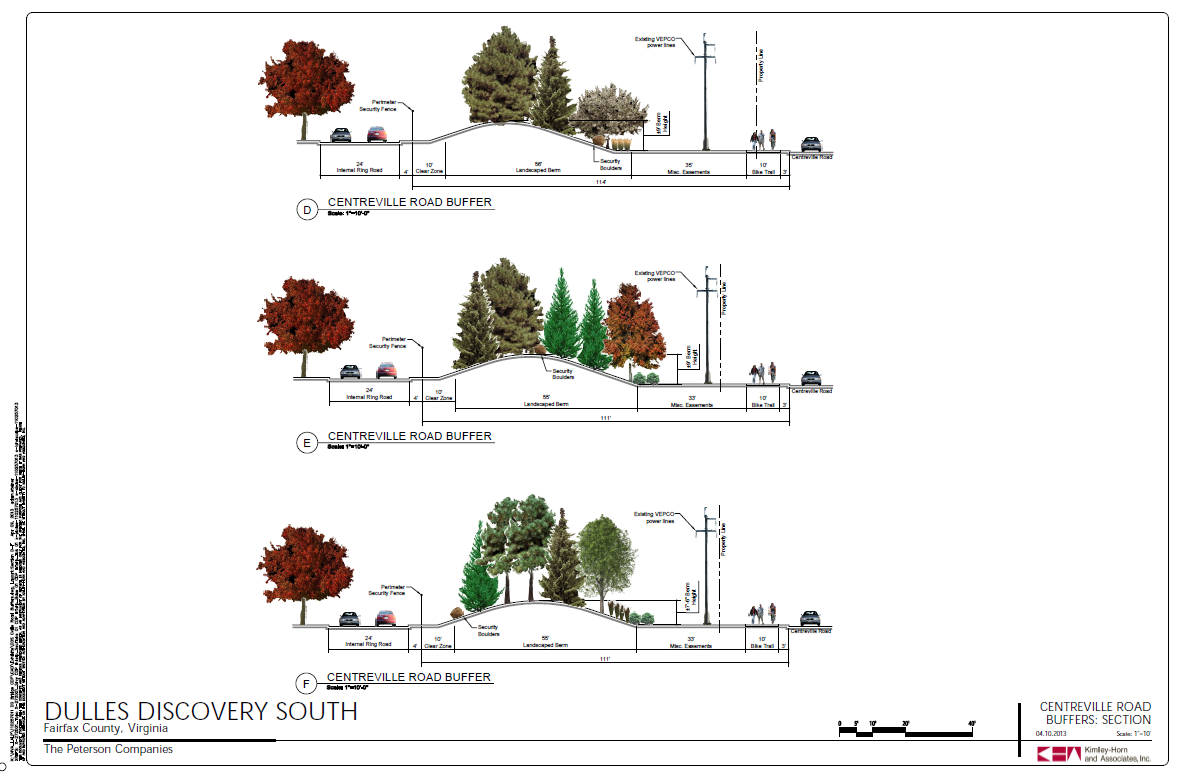 Dulles Discovery South – TransportationProposed Improvements
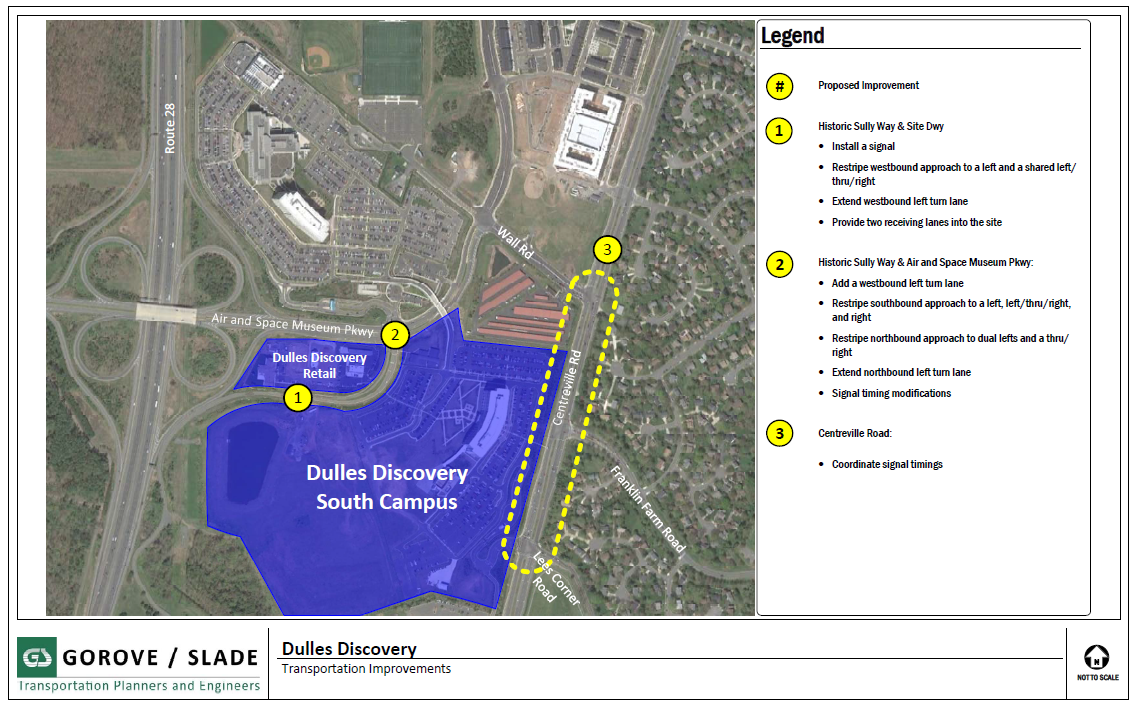 Dulles Discovery South – Proposed Improvements
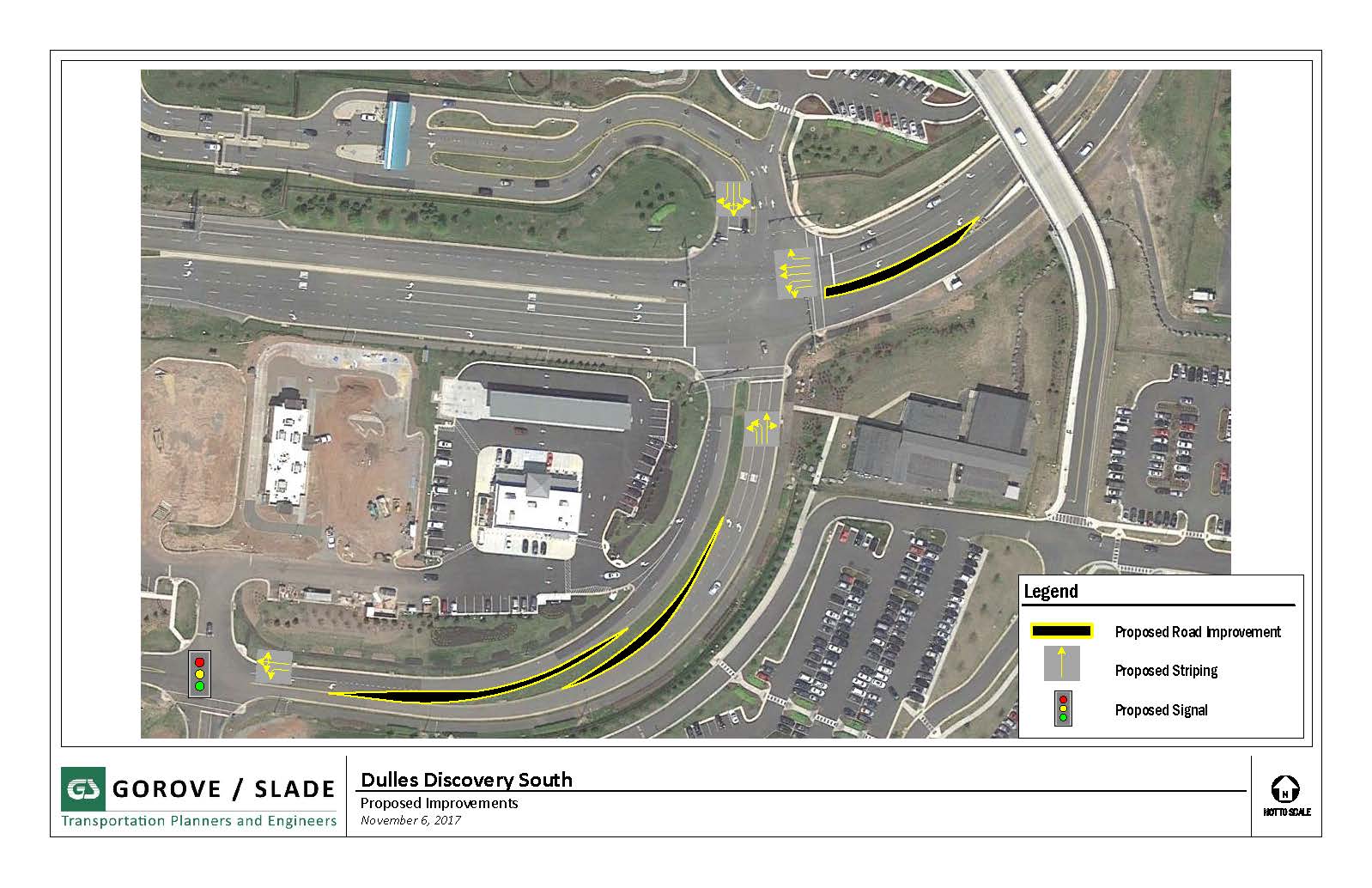 Dulles Discovery South – Site Paths
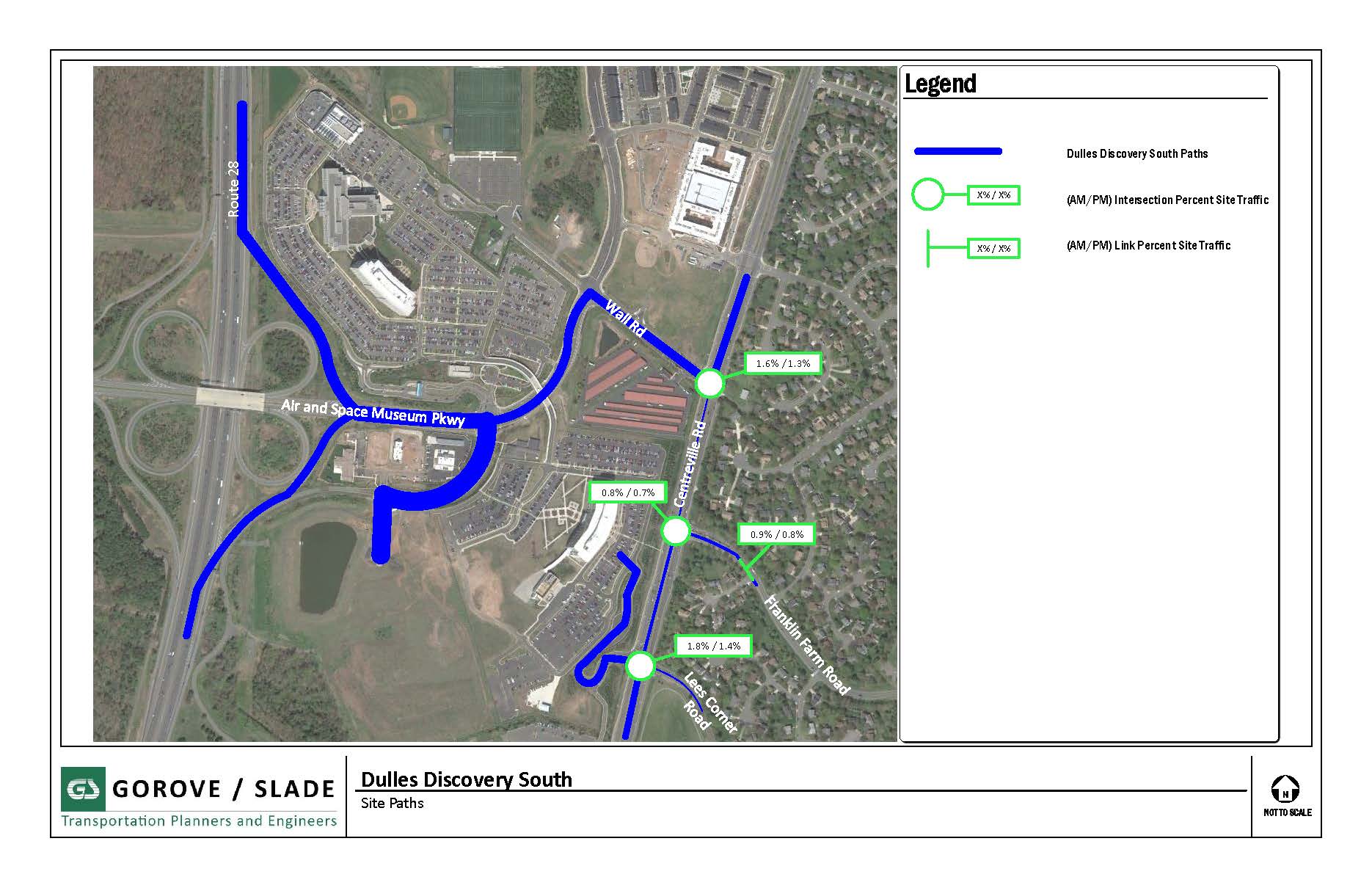 Dulles Discovery South – Site Paths
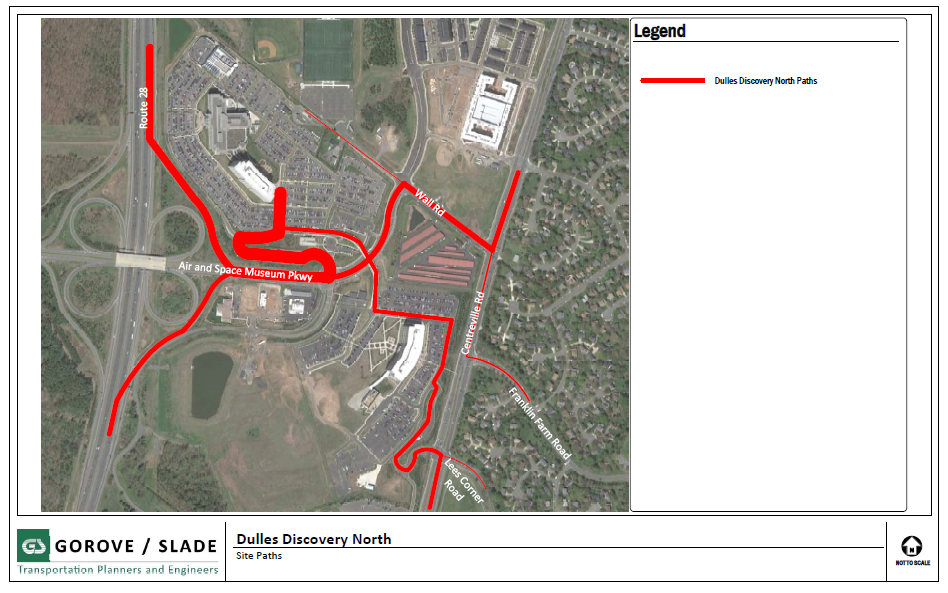 QUESTIONS
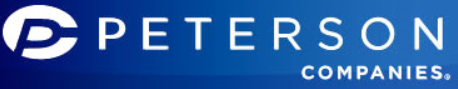